Metadatová popisná schémataa rozvoj nových formátů
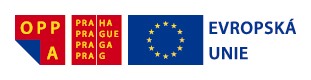 Evropský sociální fond
Praha & EU: Investujeme do vaší budoucnosti

Tvorba tohoto kurzu byla financována z Evropského sociálního fondu prostřednictvím Operačního programu Praha Adaptabilita a z rozpočtu Hlavního města Prahy.

Název projektu: Modernizace bakalářského programu Informační studia a knihovnictví na Filozofické fakultě Univerzity Karlovy v Praze, registrační číslo: CZ.2.17/3.1.00/36231.
Úvod
metadata jsou strukturovaná data popisující informační zdroj

administrativní
popisná
ochranná
technická
...
Dublin Core - DC
15 prvků
nejčastější popisné schéma

velmi snadné i pro laiky
pokr.
název		- název zdroje
tvůrce		- primární odpovědnost – jakýkoliv 			  původce; jakákoliv role
předmět 	- téma zdroje
popis		- textový popis obsahu zdroje
vydavatel	- entita odpovědná za zveřejnění 			   zdroje
datum		- jakékoliv datum asociované se 			  vznikem nebo dostupností zdroje
typ			- žánr, typologie obsahu zdroje
pokr.
formát		- fyzické nebo digitální provedení 			  zdroje
identifikátor	- jednoznačná identifikace zdroje
zdroj		- odkaz na další zdroj, z něhož 			  současný vychází
jazyk
vztah		- vztah k dalšímu zdroji
pokrytí		- týká se obsahu zdroje – 				  zeměpisné nebo časové pokrytí
práva		- práva ke zdroji
Kvalifikovaný DC
rozšíření patnácti prvků
přidáno:
zjemnění prvků
kódovací schémata
pokr.
např.:

Název
alternativní
Jazyk
ISO 639-2
Předmět
LCSH, Mesh, DDC ...
MODS
vyvinut jako bibliografický metadatový formát v XML
menší množina prvků než v MARC 21
více než v DC

srovnávací tabulky různých formátů
zápis
Zápis vychází z jazyka xml
Prvek (element), podprvek (subelement)
Atributy
Hodnoty
pokr.
http://www.loc.gov/standards/mods/
titleInfo
name
typeOfResource
genre
originInfo
language
physicalDescription
abstract
tableOfContents
pokr.
targetAudience
note
subject
classification
relatedItem
identifier
location
accessCondition
part
extension
recordInfo
Nový výměnný formát
založen na principu propojených dat
propojená data – publikační model pro zveřejňování strukturovaných dat na webu – nejsou interním formátem

BIBFRAME – Library of Congress
OCLC – Schema.org
stále se vyvíjí
pokr.
princip formátů propojených dat je postaven na jednoznačné identifikaci věcí či zdrojů pomocí URI
záznam je čitelný především pro strojové zpracování na rozdíl od běžných bibliografických záznamů
každý zdroj (entita) či vlastnost je jednoznačně identifikována pomocí URI v ontologii BIBFRAME

hlavní informace o Bibframe: http://www.loc.gov/bibframe/faqs/
Srovnání konceptuálních modelů FRBR a základního modelu entit BIBFRAME
Tvůrčí dílo – zdroj odrážející konceptuální základ katalogizovaného zdroje. Z hlediska modelu FRBR má nejblíže k entitám dílo a vyjádření.
Instance – individuální, hmotné provedení díla. Z hlediska modelu FRBR má nejblíže k entitám provedení a jednotka. 
Jednotka - jednotka je skutečná kopie (fyzická nebo elektronická) instance. Odráží informace, jako je jeho umístění (fyzické nebo virtuální), značka police a čárový kód.

Další klíčové koncepty:
Aktéři - aktéři jsou lidé, organizace, jurisdikce atd., Spojené s prací nebo instancí prostřednictvím rolí, jako je autor, editor, umělec, fotograf, skladatel, ilustrátor atd.
Předmět - dílo může být „o“ jednomu nebo více pojmech/konceptech – tj. „předmětech“ díla. Koncepty zahrnují témata, místa, časové výrazy, události, díla, instance, položky, agenty atd.
Událost - události, jejichž záznam může být obsahem díla.
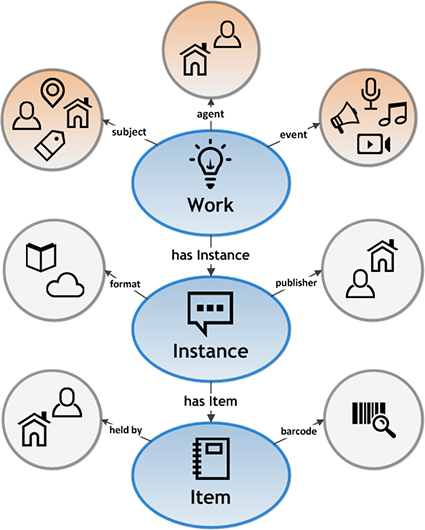 srovnání
FRBR x BIBFRAME
Ukázka
http://www.loc.gov/bibframe
http://bibframe.org/tools/